Брошь из георгиевской ленты к 9 мая
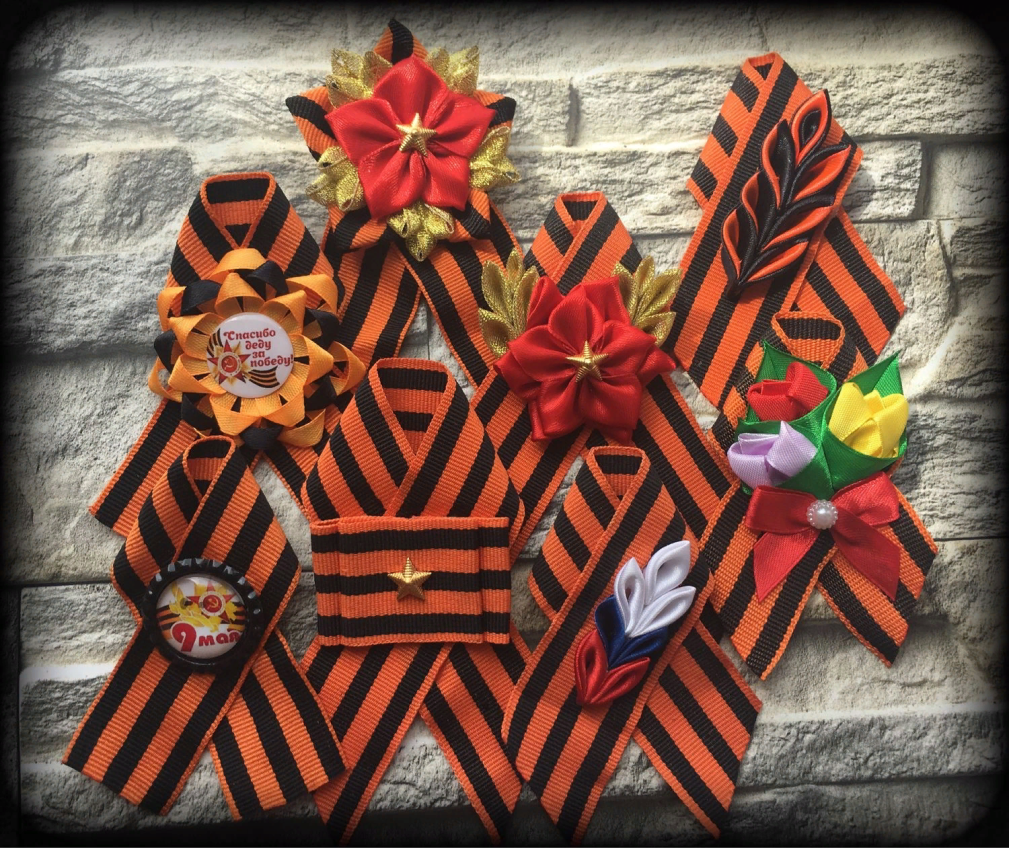 Выполнила: Игнатова Ирина Александровна
Немного из истории. 
В 1769 году, императрица Екатерина 2 учредила награду для офицеров Русской Армии, вручаемую за личную храбрость проявленную на полях сражений – орден Святого Георгия, носить его полагалось на «ленте шёлковой о трёх чёрных и двух оранжевых полосах, в последствии за ней и закрепилось название - Георгиевская лента.  Эта лента с небольшими изменениями вошла в нагрудную систему СССР как «Гвардейская лента»- знак особого отличия солдата. Ею обтянута колодка очень почётного «солдатского» ордена Славы. Чёрный и оранжевый цвета символизируют собой цвет пороха и огня.
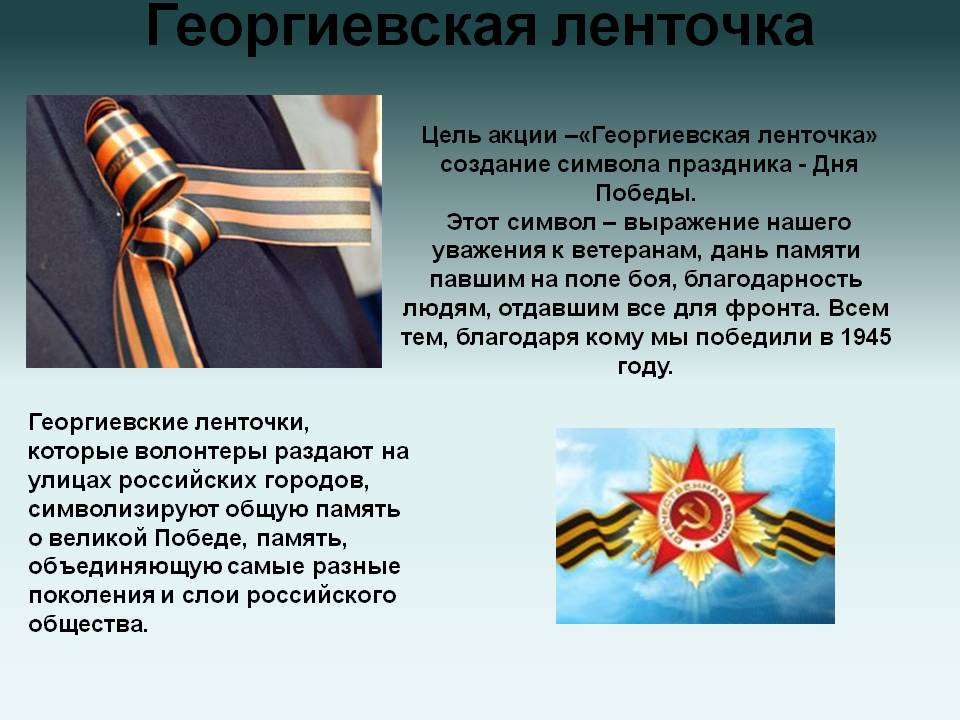 Для изготовления украшения на 9 мая возьмите:
•Ленту шириной 35 мм – 60 см
•Булавку – 1 шт.
•Основу для брошки – 1 шт.
•Ножницы
•Линейку
•Пинцет
•Клеевой пистолет
•Зажигалку (свечу)
•Стразы, бусины и т.д.
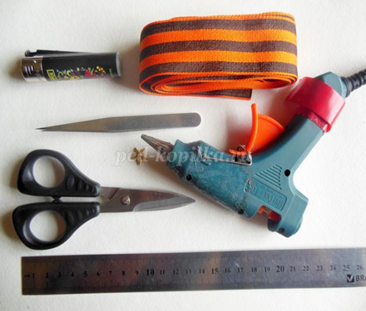 Сначала сделаем основу из ленты длиной 20см.Край ленты складываем вдвое и обрезаем ножницами, как указано на фото.





Такой способ обработки края ленты называется "флажок".
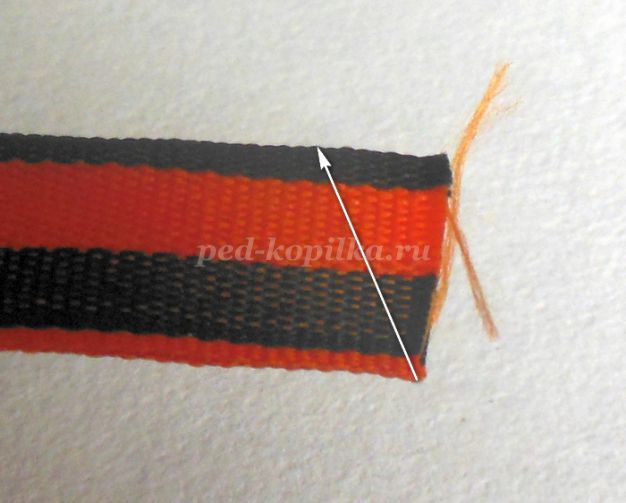 Обрезанные края обрабатываем над огнем свечи или зажигалкой.
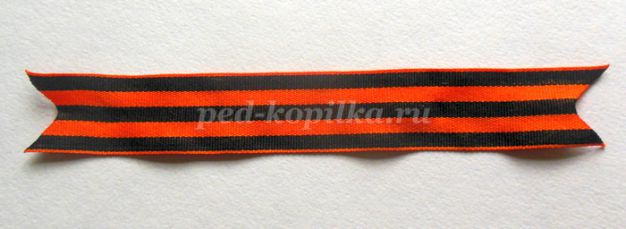 Формируем из ленты петельку. По линиям, указанным на фото, на внутреннюю сторону наносим клей, тем самым фиксируем заданную форму. Примечание: чем дальше друг от друга вы разведете края ленты, тем объемнее окажется верхняя часть (петелька).
На оборотной стороне ленту тоже желательно зафиксировать.
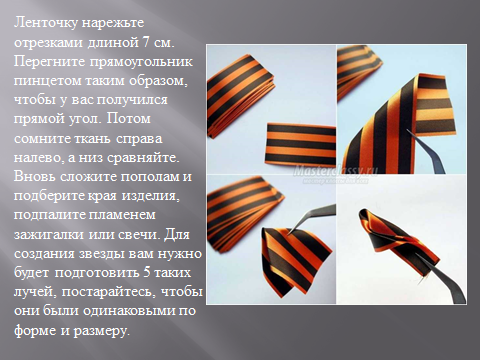 Остаток ленточки подрежьте с концов в виде знаков больше и меньше (попросту перегните ее пополам, а потом срежьте, придерживаясь угла 45 градусов). Заложите в центр каждый конец и склейте. С обратной стороны прикрепите основу для брошки, проденьте булавку.
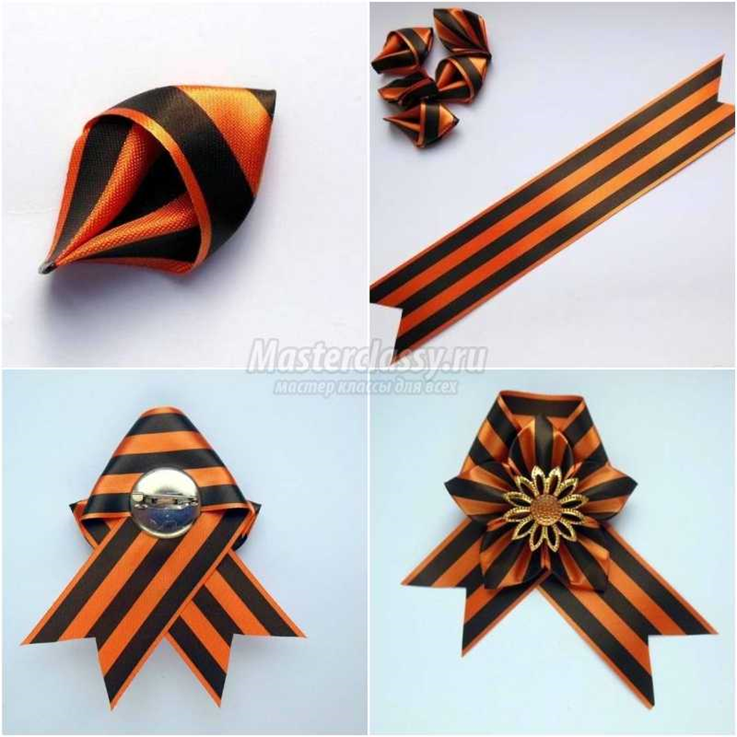 Декорируем звездочкой или пуговицей.





 



Брошь-бант готова!
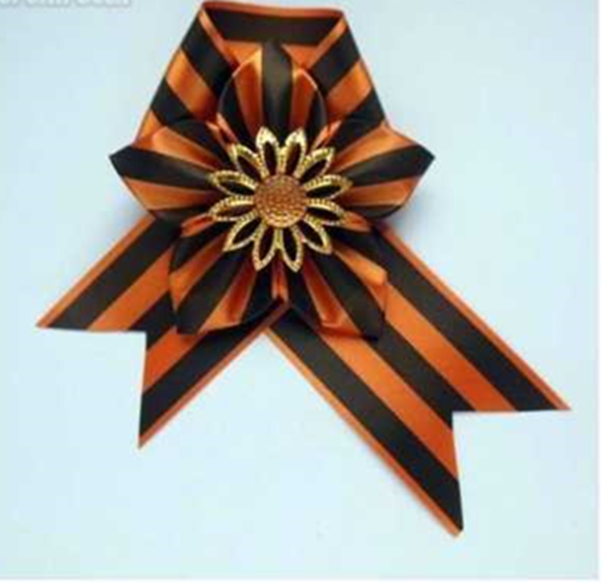